Alois Hynek, Geografický ústav Přír.fak,  MU Brno, červen 2014
Místo
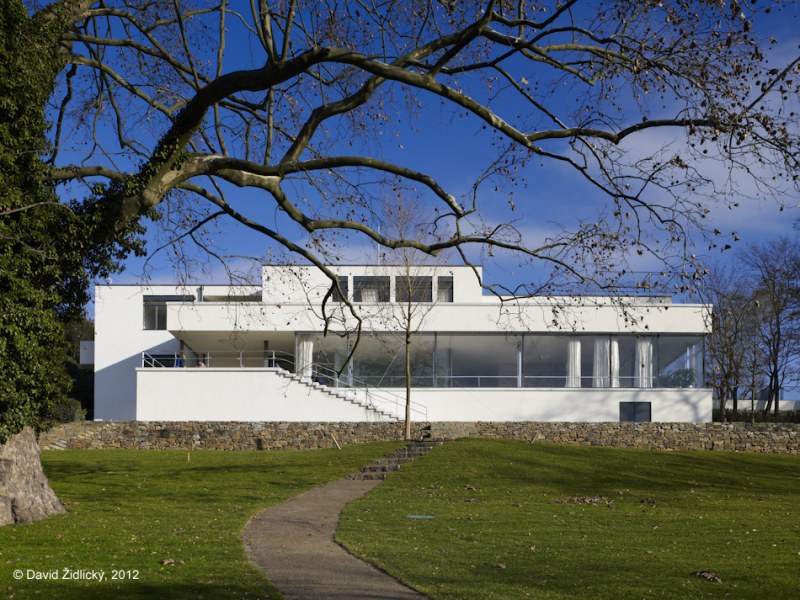 Místo - poloha
Významná poloha s určitým účelem, smyslem, souvislostmi, návaznostmi – denotace+konotace
Poloha/umístění je dána geometrickými souřadnicemi a měřitelnou vzdáleností od jiných míst, pozicí/postavením  mezi nimi
Určité polohy/lokace jsou zaujímány  místy – co je v té poloze? Nejen např. Twin Towers v New Yorku…
Představuje materiální nastavení pro sociální vztahy – je jejich  dějištěm a podle toho vypadá, zahrnuje jeho vnější podobu/vzezření
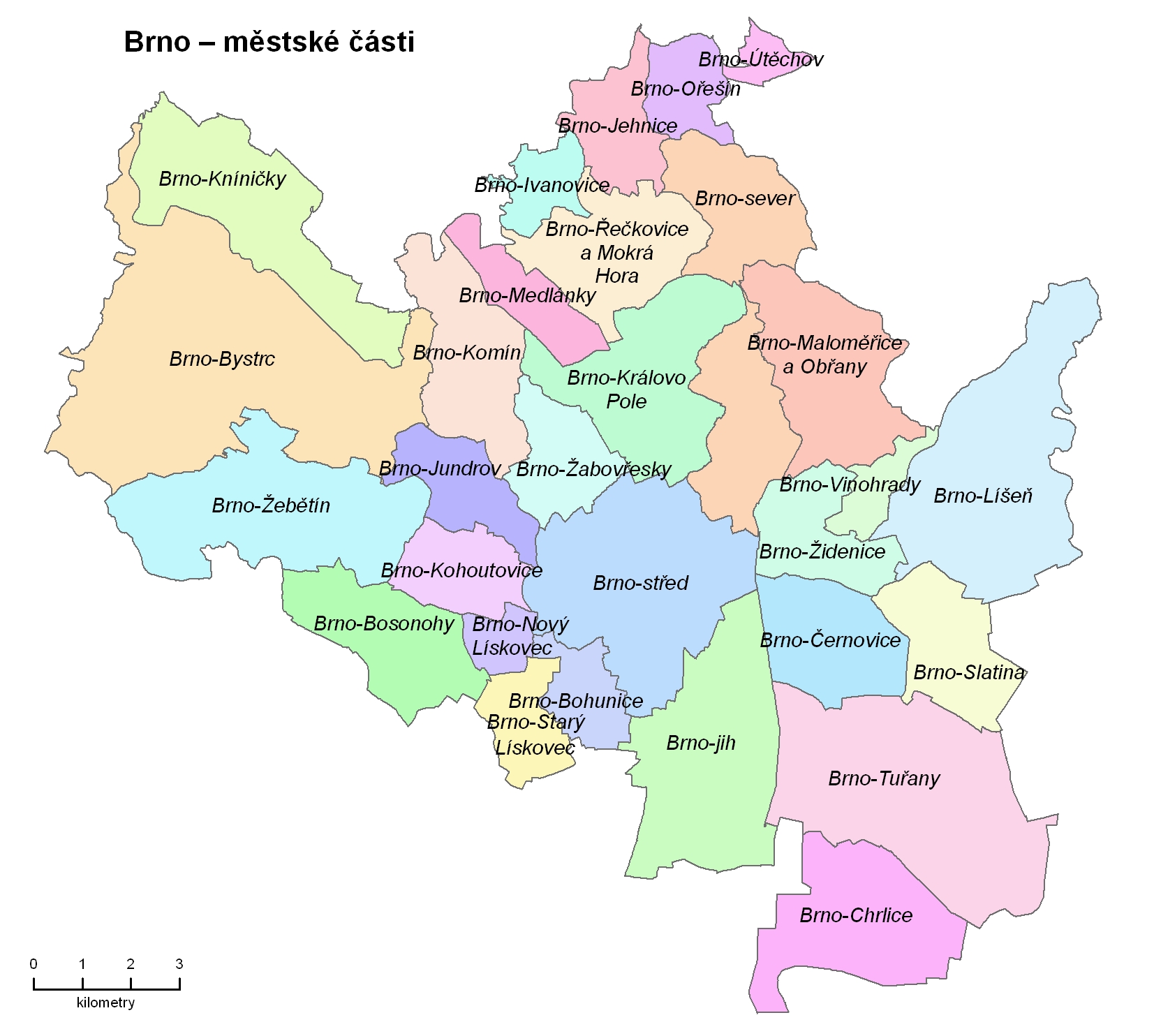 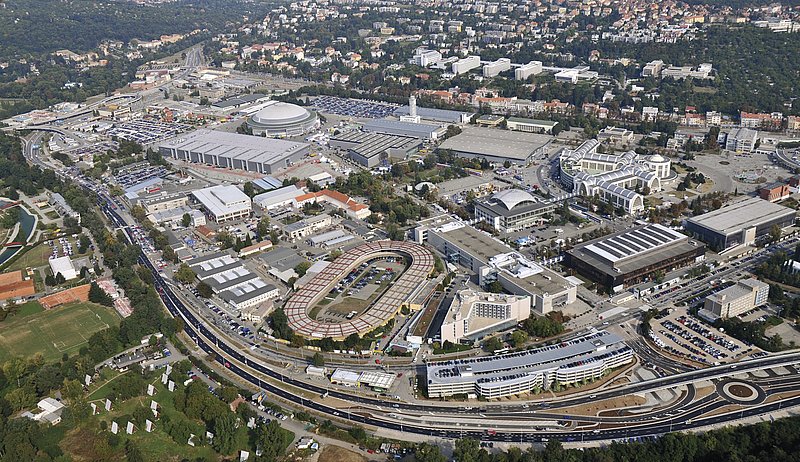 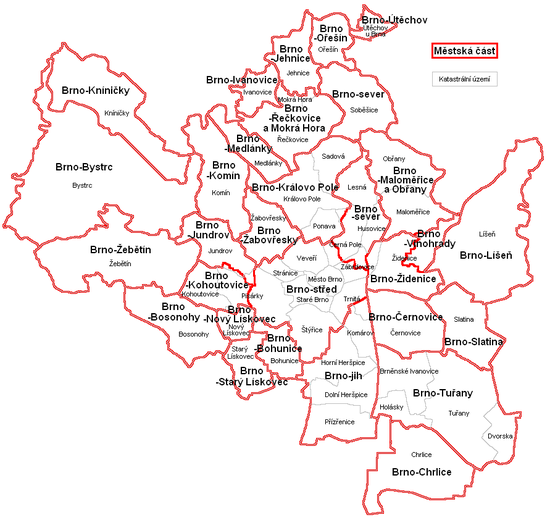 Místo - smysl
Smysl místa se týká i nejasných významů s ním spojených – vyvolává v nás určité pocity
Sdílené smysly místa jsou dány zprostředkovaně a reprezentacemi/zobrazeními - 
i  když jsme v některém místě nebyli, tak nám dává smysl souborem významů vytvářených filmy, médii, literaturou, reklamou apod.
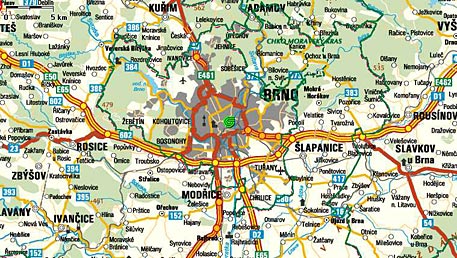 prostorovosti
Místa jako Bagdád, Londýn, Los Angeles, Paříž, Sydney, Vídeň, Brno, Praha….ale co Moravský kras?
Je to jiná prostorovost – krajinná
Další prostorovosti – území, regiony, globiony
Kam patří životní prostředí? Je to samostatná prostorovost? Jaký je vztah krajiny a životního prostředí?
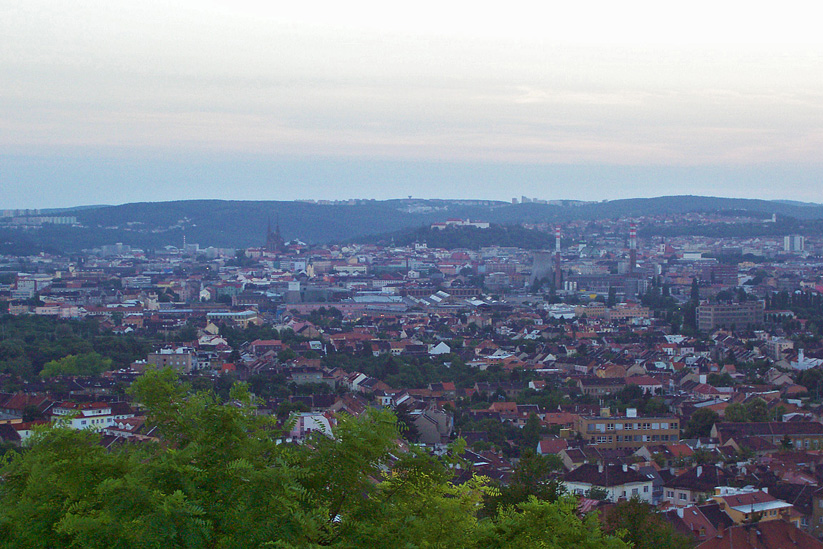 Místo má materialitu, význam a praktiky
Deblín má určitou polohu v GPS, jeho charakter/ráz jako místa mu pro nás dává škola, která je dějištěm produkce významů, ale Deblín má i jiné významy dané objekty utvářenými a provozovanými/praktikovanými  lidmi, obytnou funkcí, produkcí dalšími službami i produkcí materiální. Ve srovnání s Deblínem např. Brno poskytují více možností volnočasových aktivit
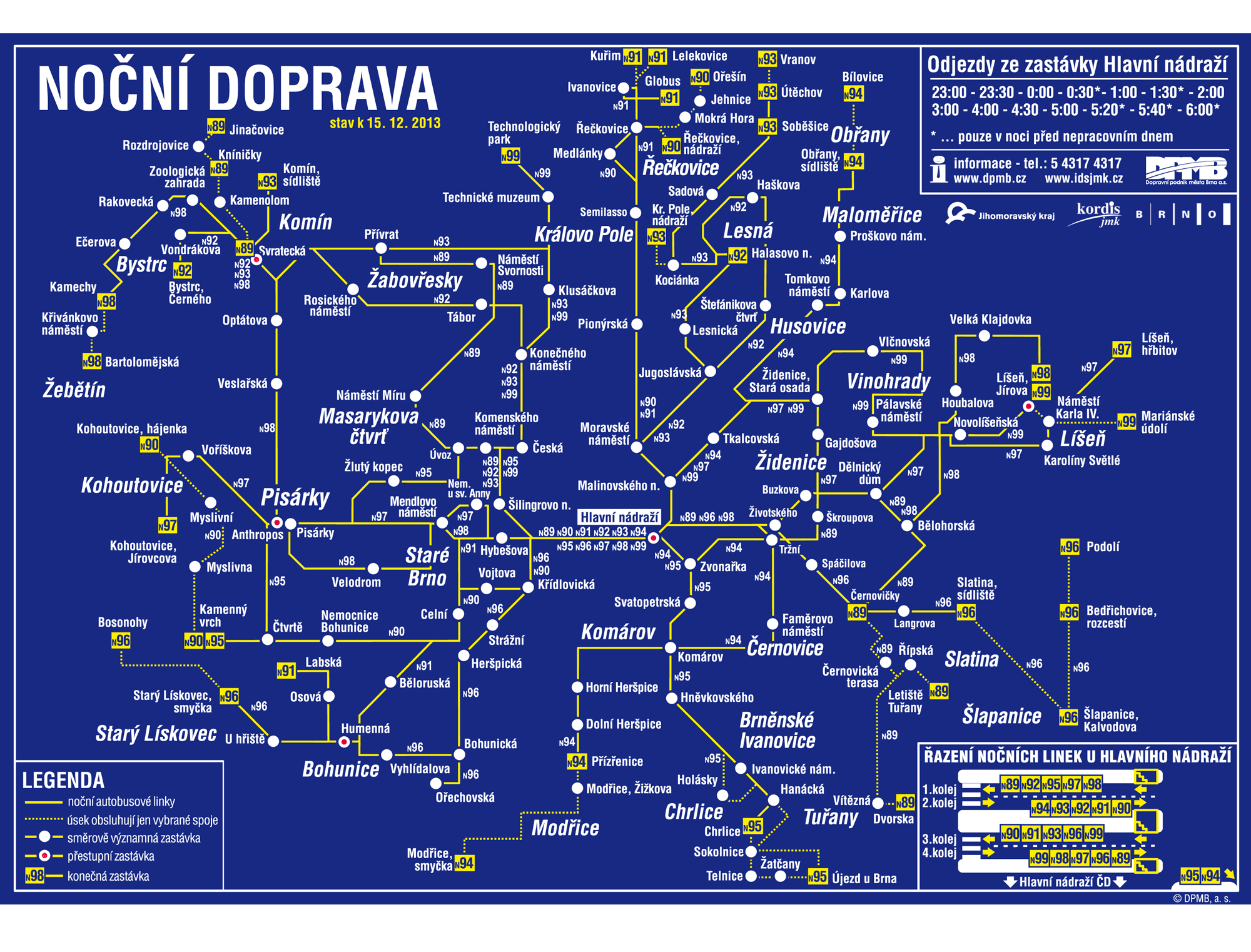 Místo - imprint
Místa představují imprint událostí, jimiž prošly – současný Den D na plážích v Normandii
Ale zároveň mají svůj  každodenní život s praktikami – práce, volný čas, spotřeba, bydlení, dopravní tranzit ( Tišnov-Deblín-D1)
Aristoteles: vše, co existuje, musí mít někde místo, je umístěno/lokalizováno. Tak to zůstalo až do Heideggera….
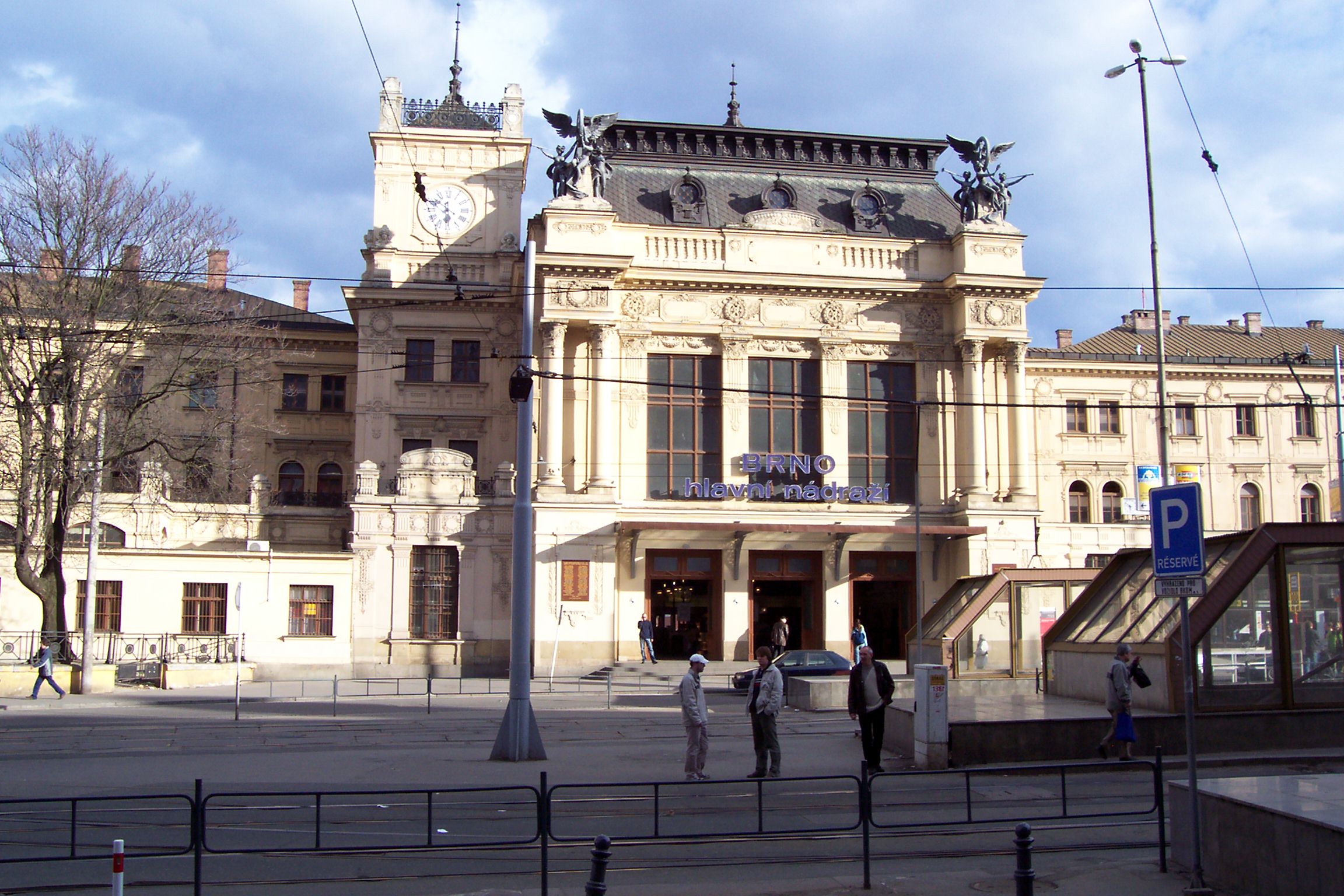 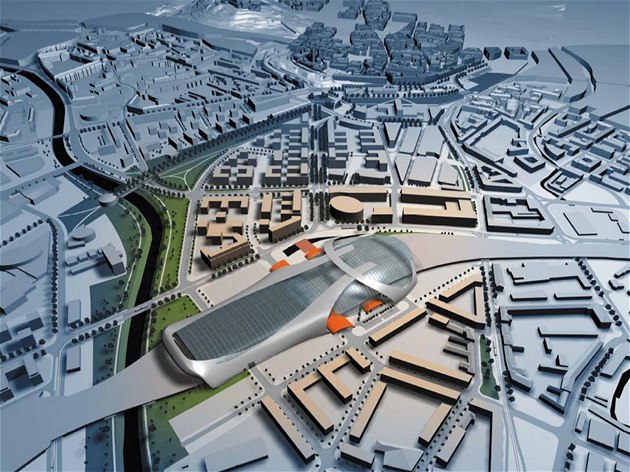 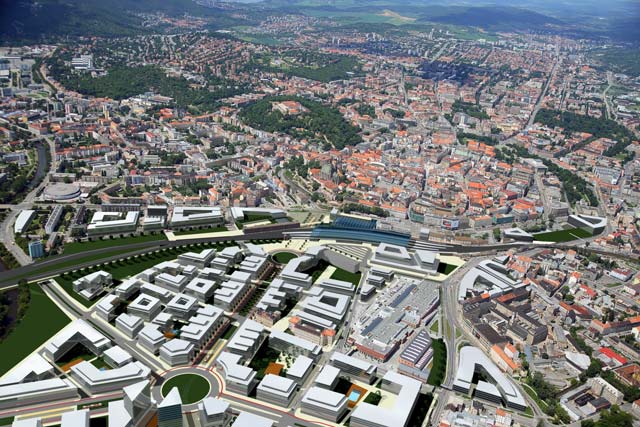 Místo v historii
Albert Magnus, učitel Tomáše Akvinského: určité věci do místa patří, posilují je, zatímco jiné je oslabují a patří jinam. Arabové Ibn Batuta a Ibn Khaldun (14.stol.) popisovali krajiny a zvyky v různých místech – procesní přístup
Heidegger : bytí = někde tam, pobyt ve světě. Dasein/pobyt – usazení v místě: chata ve Schwarzwaldu - zakořenění
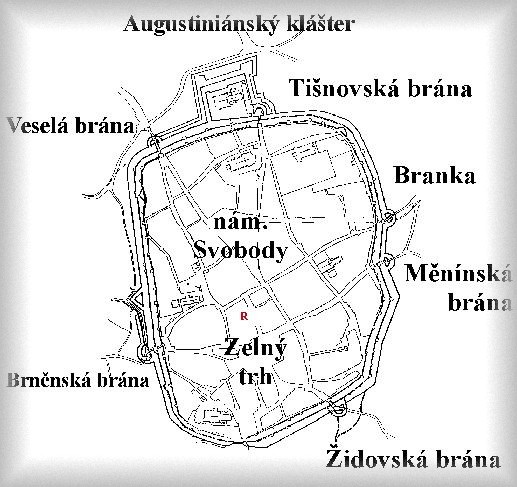 Místo v geografii
Kvantitativní revoluce v geografii, prostorová věda – lidé spíše objekty než subjekty: racionální aktéři v racionálním světě
1977: Yi-Fu Tuan – Space and place
Kulturní geograf Carl Sauer – 1922 – lidé subjekty….ale Linda McDowell – ženy v londýnském City
Tuan: realita je konstrukt zkušenosti, tvořivost citů a myšlení
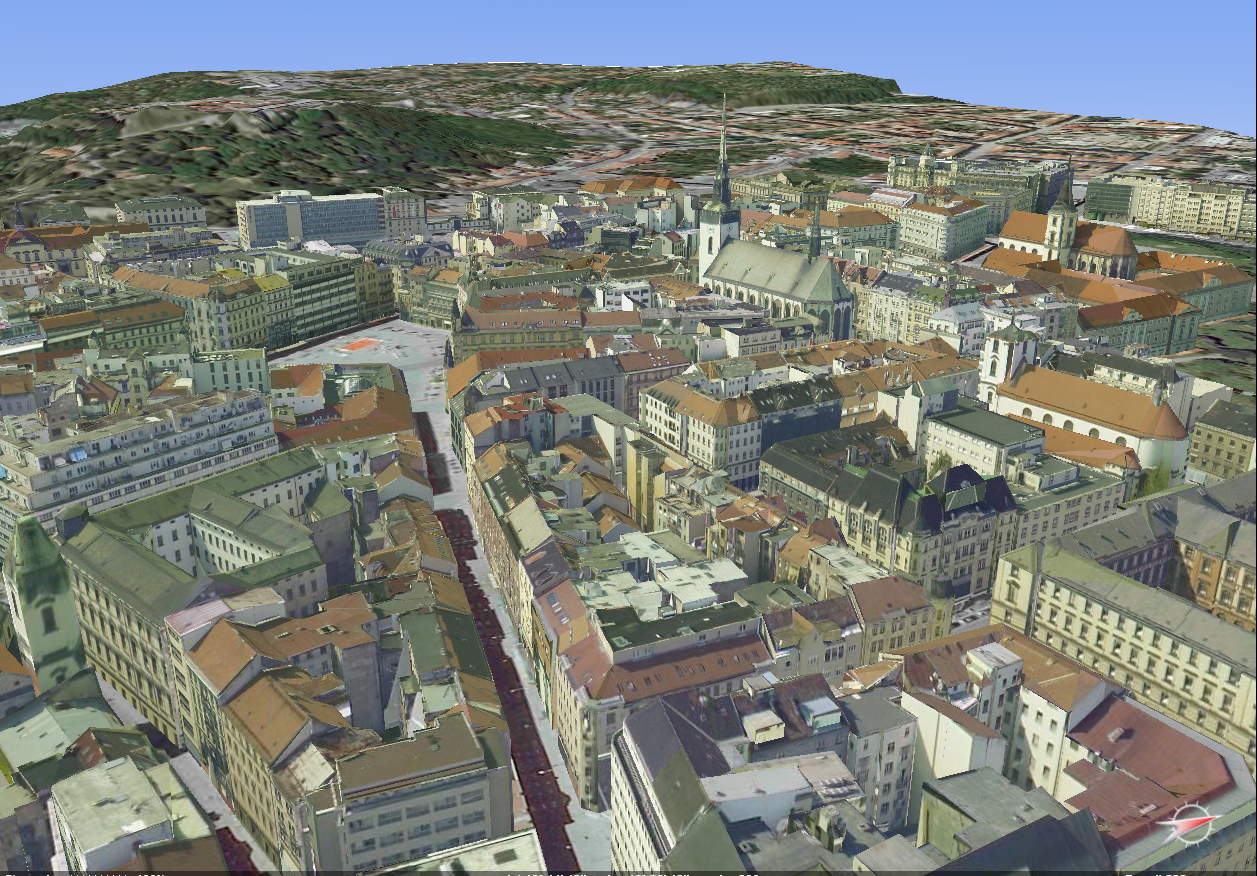 Yi-Fu Tuan,  1977 :
Znalost prostoru a místa vesměs odvozena z knih, map, leteckých snímků a strukturovaného terénního průzkumu
 Zapomíná se, že mysl a vizualita nejsou jediné smysly 
Stejně tak bývá člověk redukován na racionálního, jednoduchého, ekonomicky uvažujícího a volícího jedince.
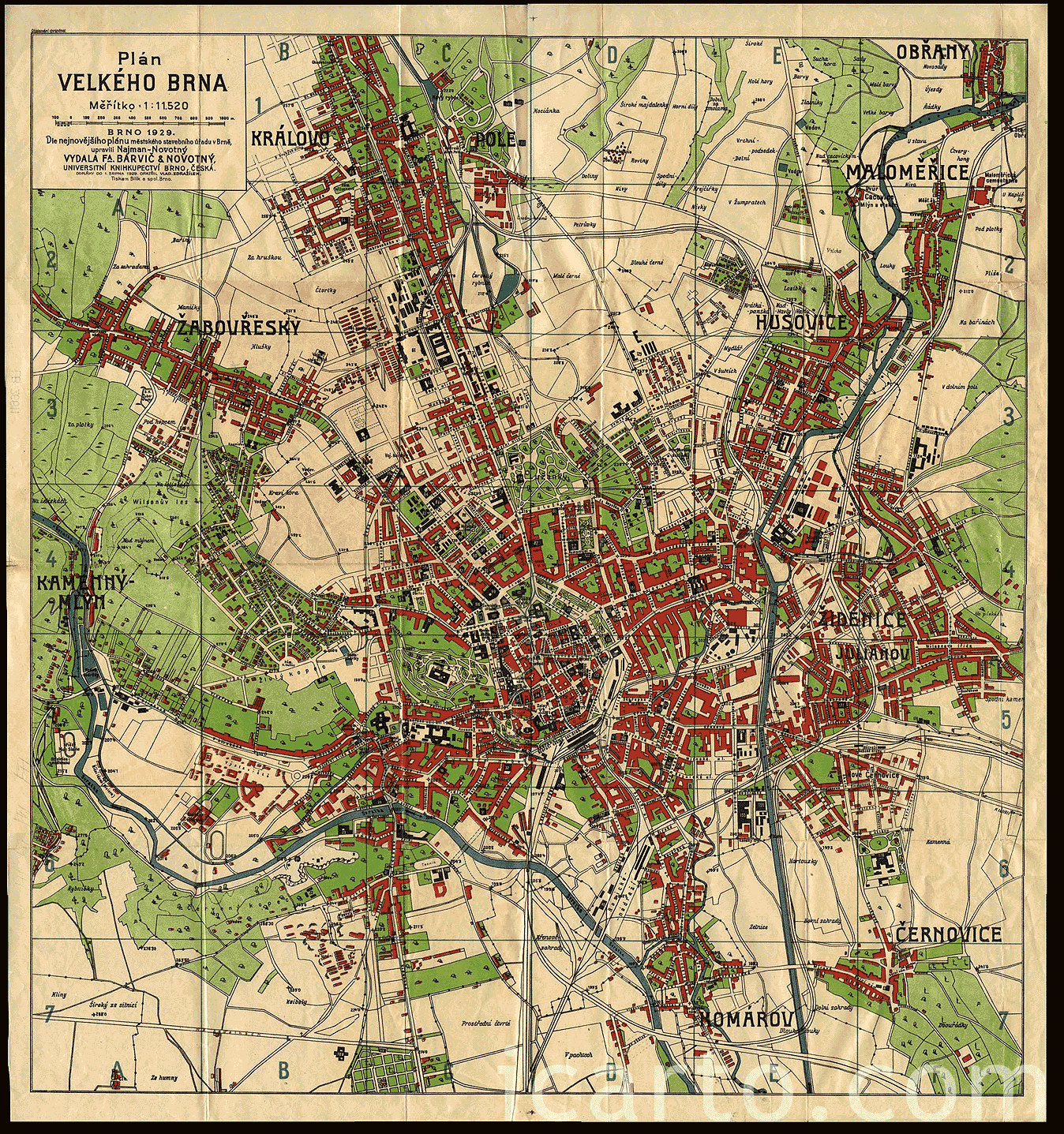 Paul Vidal de la Blache (1845-1918):
Vztah lidí a světa zkušeností – utváření citů a myšlení…..životní prostředí 
Transformace prostoru do žitého a významového konceptu místo 
Místa v Massifu Central (pays) jsou jiná než v severní Francii – rozdílné kulturní formy
 Klíčovou ideou je zkušenost ( v prostorové vědě lidé neprožívají svět, lidé jsou objekty, racionální bytosti)
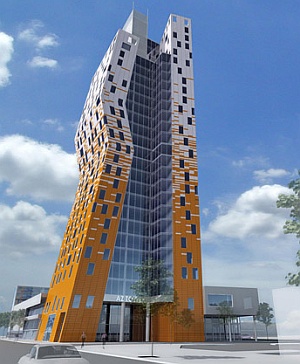 ...a ještě Tuan: realita je konstrukt zkušenosti, vytváření pocitů a myšlení
Jaký máme vztah k životnímu prostředí a jak utváříme místo 
Jaká zkušenost/praxe přetváří vědeckou představu prostoru do vztažné žité a smysluplné představy místa 
Bezpečnost a stabilita místa vs. otevřenost, volnost a hrozba prostoru ( nyní – meteority)
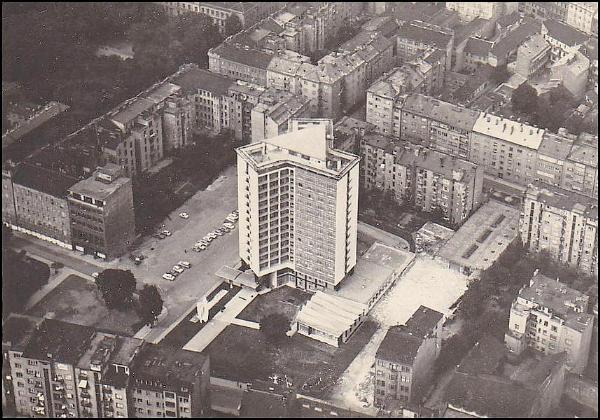 Sociální konstrukce místa
jak je moc včleněna do konstrukce, reprodukce a soutěže míst plus jejich významů 
Součást radikálnějších přístupů – marxismus/post, neo feminismus, poststrukturalismus, ale i nových témat : sustainability, kontroverzní rozvoj, globalizace atd. 
Nezbytnost úpravy konceptu místa – sociální procesy v konstrukci místa . Materiální struktura místa je daná rozhodnutími mocných podle jejich záměrů. Harvey: jakými sociálními procesy je místo konstruováno?
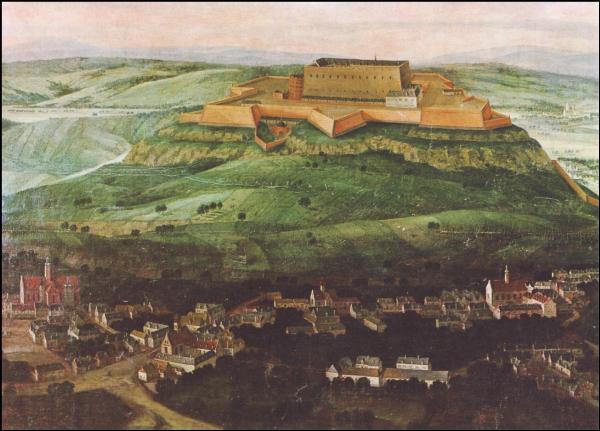 1690
Domov……ne-místo
Domov – různý výklad: patriarchální, feministický atd. Význam sociálních vztahů.
Normativní  místa – primátor NY Koch a bezdomovci na Grand Central Station: kontrast s gentrifikací na Lower East Side…spor, transgrese, rezistence
Bezmístí, nemísto (Relph, 1976 Auge, 1992)…simulakry, mobilita/doprava, neautenticita
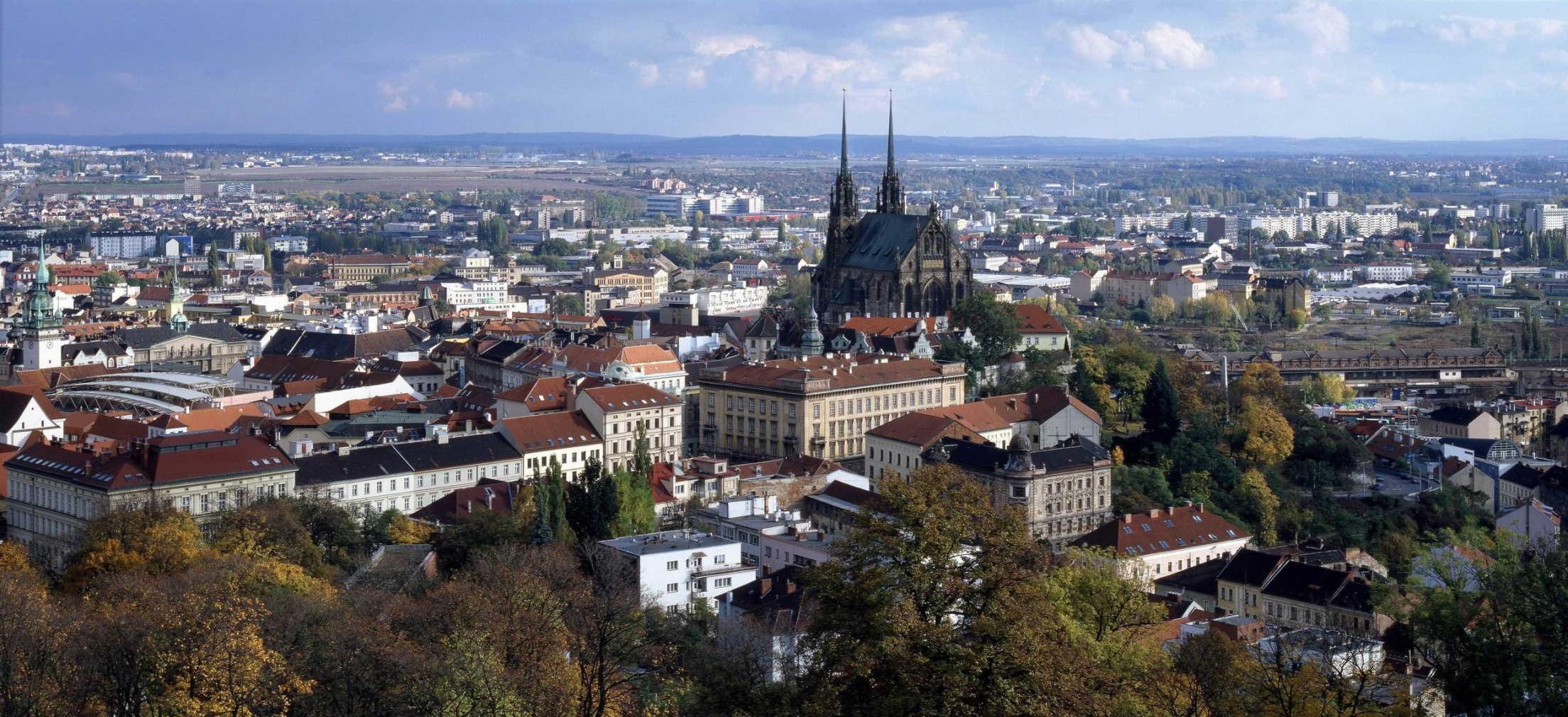 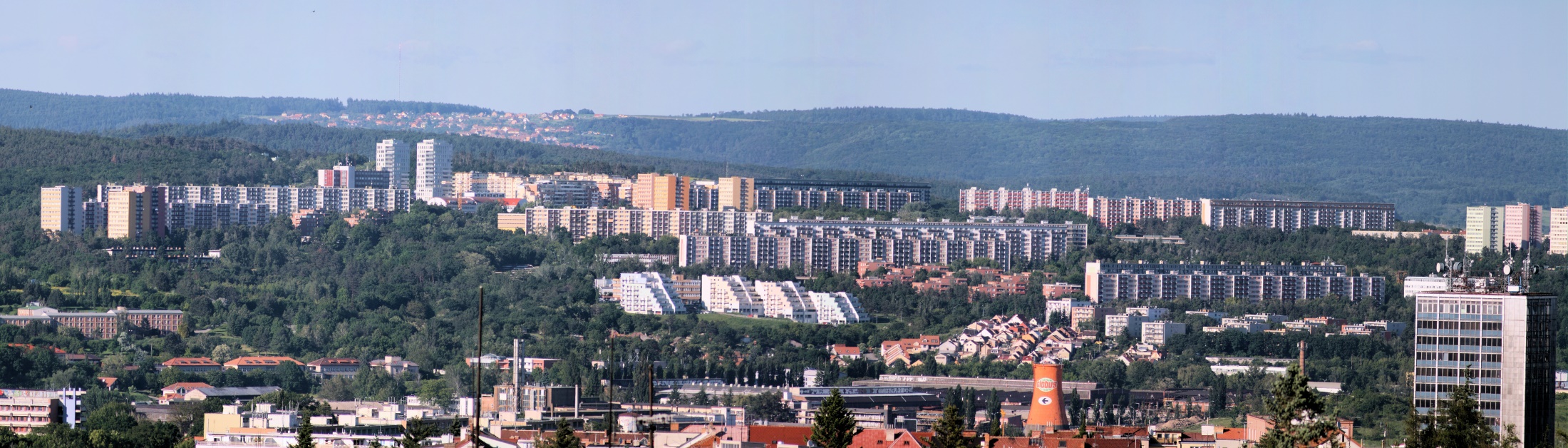 Lesná
Místo-Proces-Mobilita:
Maurice Merleau-Ponty popsal místo jako produkt každodenních běžných mobilit – tělesná intencionalita 
Vliv fenomenologie – vědomí je vždy vědomí něčeho….intencionalita je vždy o něčem – tělesnost a zvyky 
Merleau Ponty – ne čistě mentální proces, ale jde o tělesný subjekt
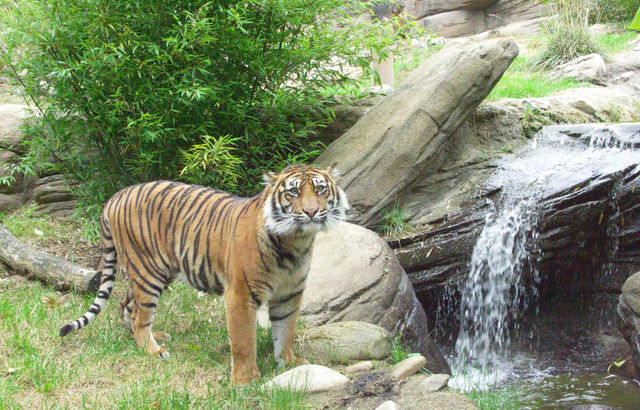 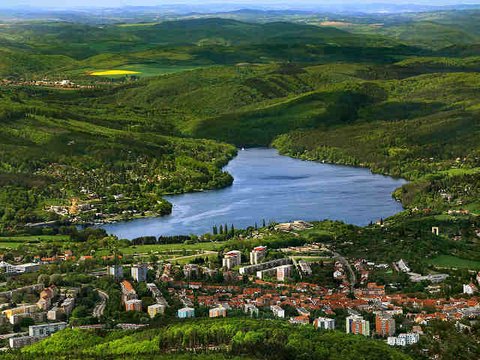 Alan Pred, 1984:
Použil pro místa strukturační teorii – místo jako objekt pro subjekt. 
Lidé a instituce produkují činnosti a jsou produkovány sociálními strukturami, jež jsou nasycené mocí – dráhy lidí v místě ve stylu geografie času – produkují lidské a objektové biografie. 
Místo je proces pomocí něhož reprodukujeme sociální a kulturní formy, tvoříme biografie, proměňujeme vzájemně svou podstatu stejně jako činnosti a mocenská nastavení – institucionální projekty, vědomí vývoj a socializace. 
Ale: rozdílné dráhy žen, mládeže….
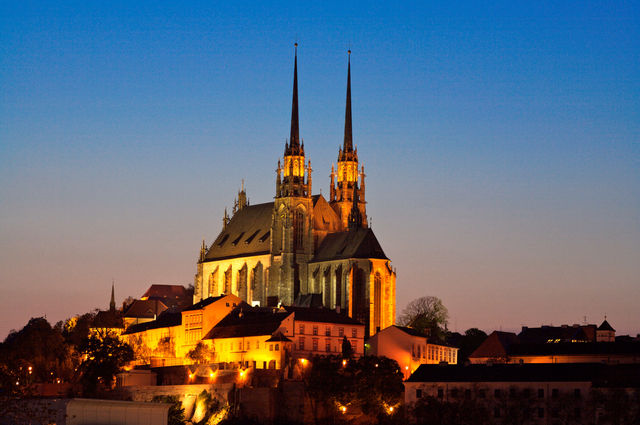 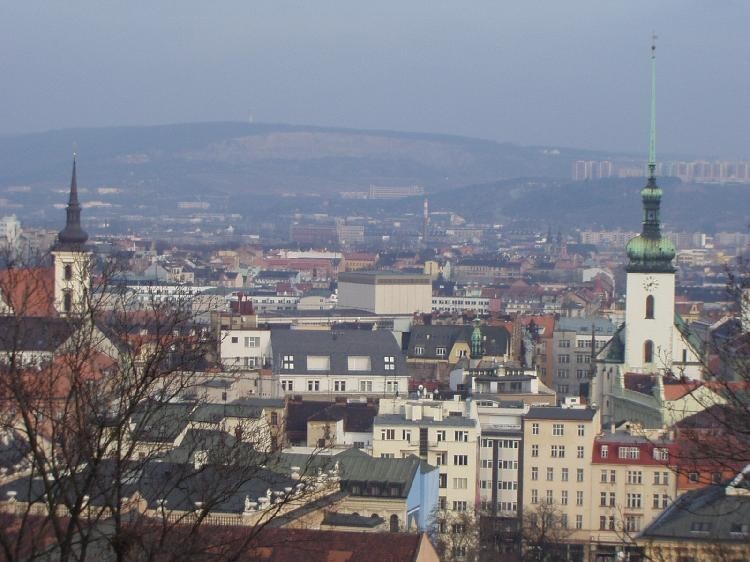 Význam mobility lidí:
Někteří lidé jsou chápáni jako hrozba místu a morálním hodnotám s tím spojeným. Produkce řádu, nepořádku, úchylek
Lidé spojují místo s určitou identitou a brání ji proti jiným identitám zvenčí 
D.Massey – místa jsou aktivně ustanovována mobilitou, zejména pohybem lidí, ale také komodit a idejí, propojením se světem, spíše drahami než kořeny. 
Identity jsou heterogenní. Pocit místa není statický, má průběh, není zcela jasné, co je uvnitř a co vně: zasvěcení a nezasvěcení nejsou jasní. Heterogenita místa a širší svět
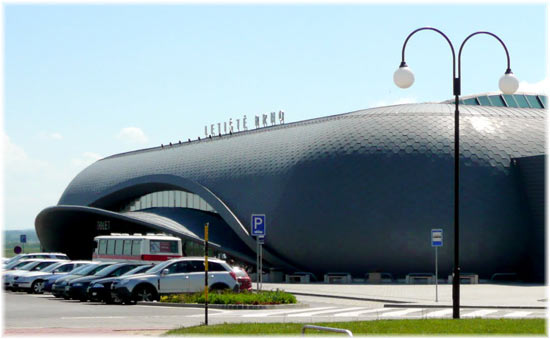 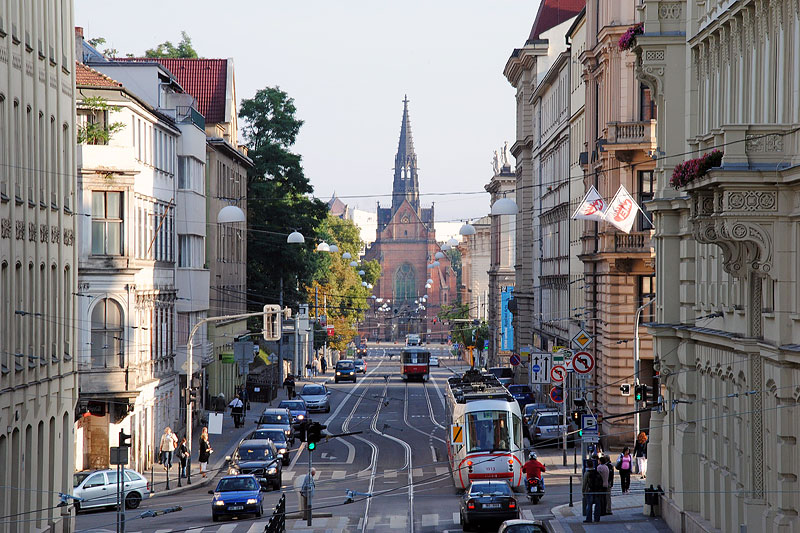